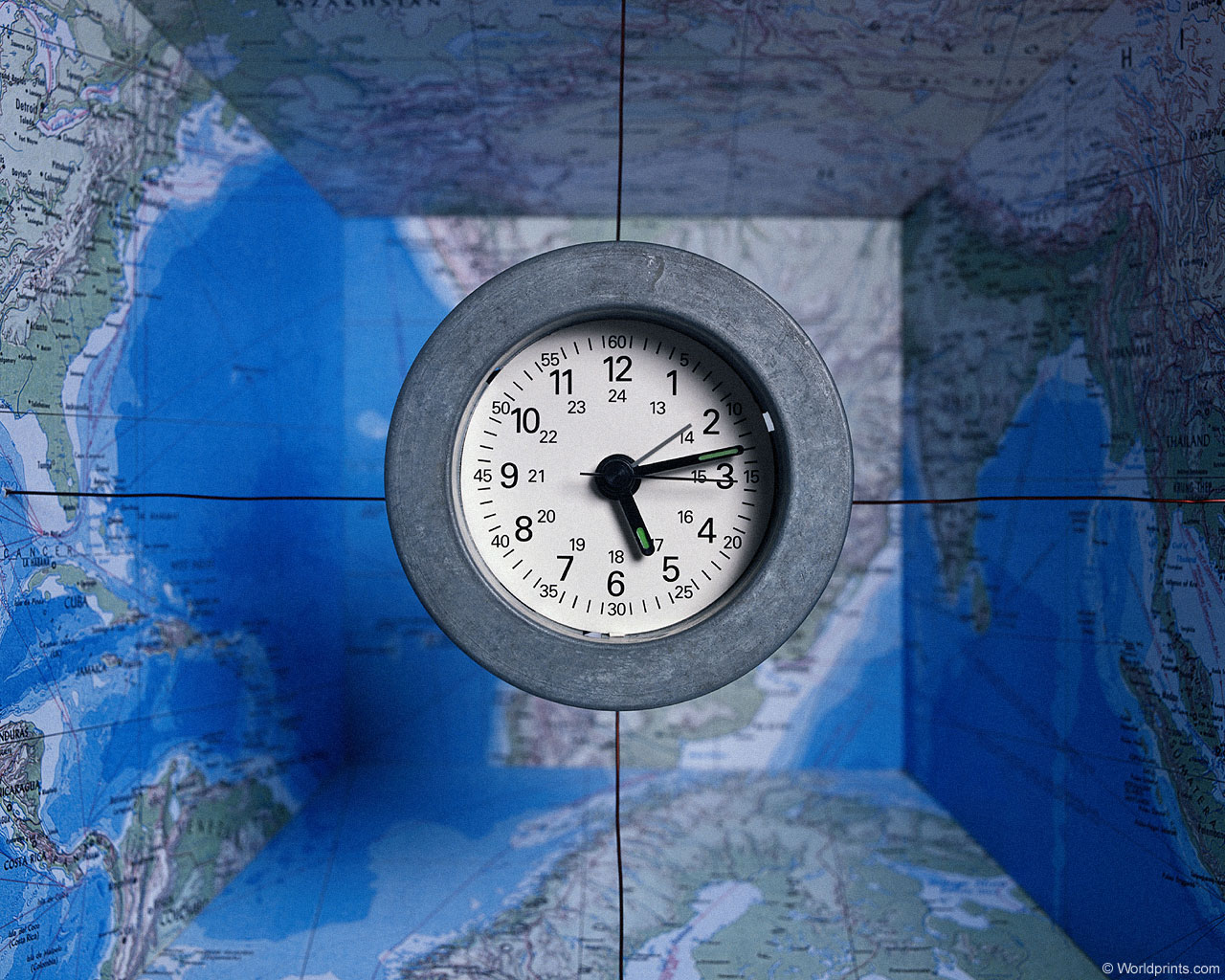 JEOPARDY
Great Britain!
Учитель: Васильева О.Д. 
10-11 класс
Start
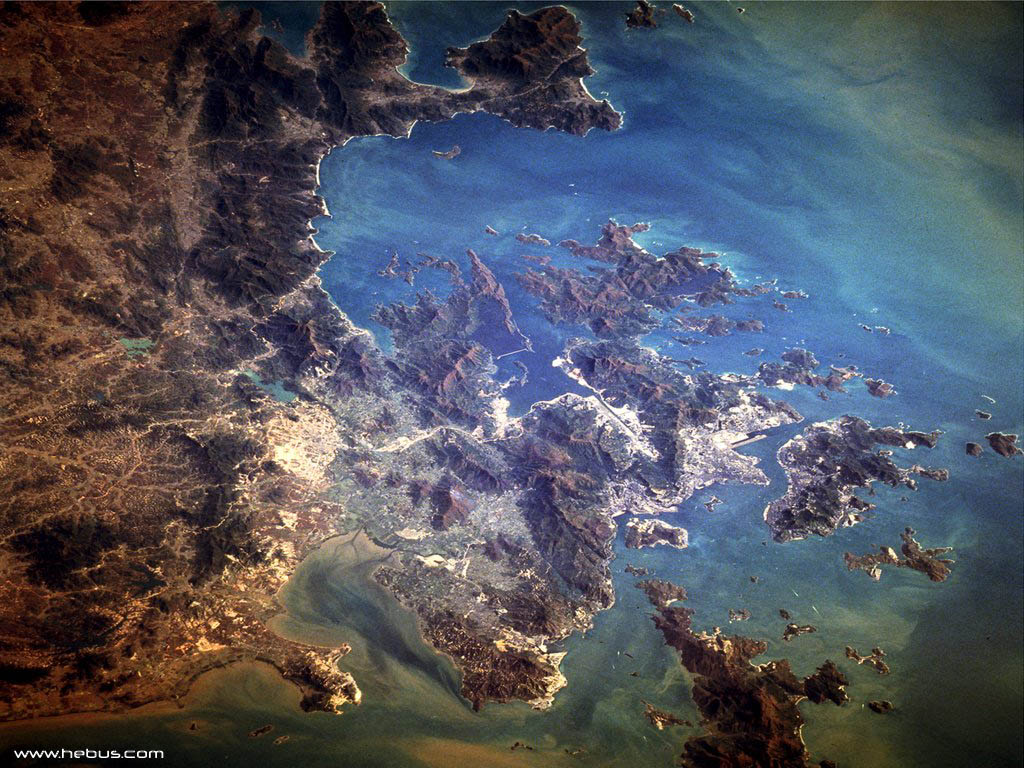 2
THE UNITED KINGDOM
Customs and traditions
Food and drink
British and American English
Interesting places
ROUND 1
100
100
100
100
100
JEOPARDY!
200
200
200
200
200
300
300
300
300
300
400
400
400
400
400
500
500
500
500
500
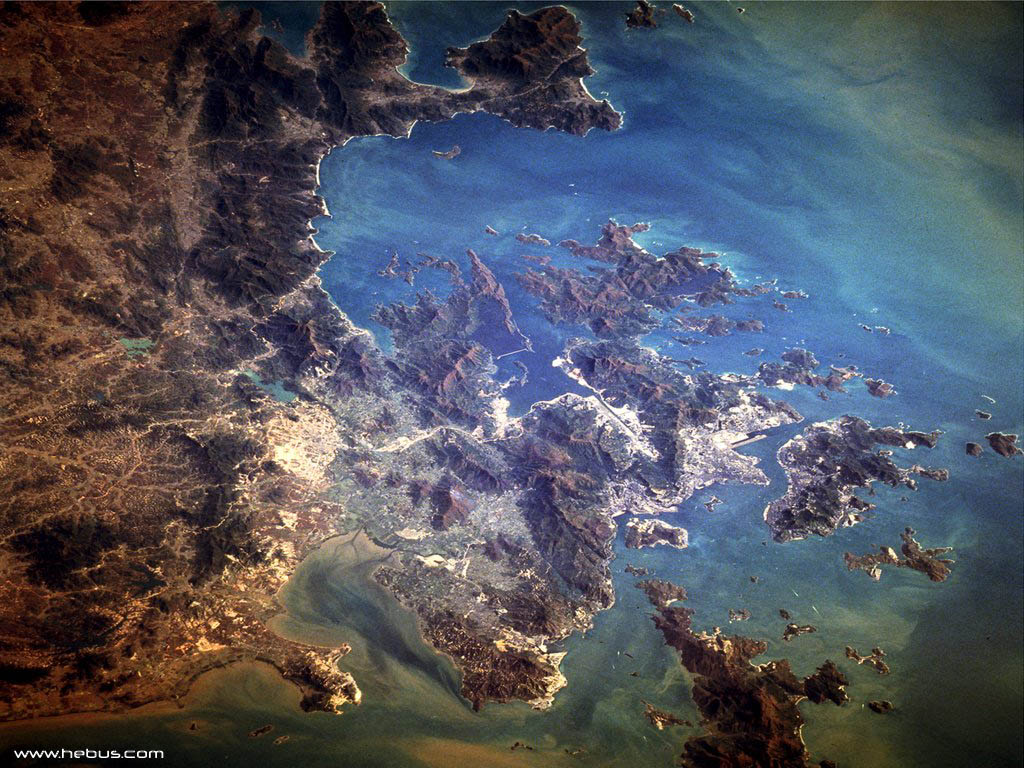 3
Sport and transport
Education
Politics
Australia
Grammar
ROUND 2
200
200
200
200
200
JEOPARDY!
400
400
400
400
400
600
600
600
600
600
800
800
800
800
800
1000
1000
1000
1000
1000
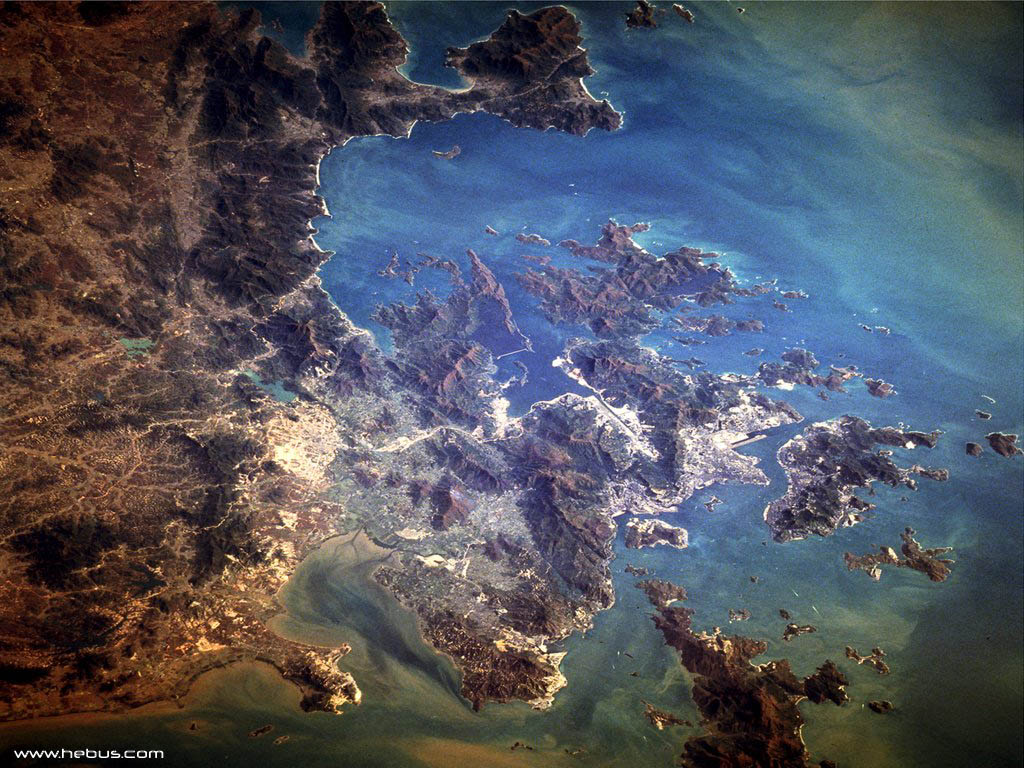 ROUND 3
300
600
900
1200
1500
JEOPARDY!
The end…
THE UNITED KINGDOM 
100
What is the difference between the United Kingdom and Great Britain?
JEOPARDY!
Back
THE UNITED KINGDOM
200
What is the capital of UK?
JEOPARDY!
Back
THE UNITED KINGDOM 
300
How many parts are there in UK? What are their capitals?
JEOPARDY!
Back
THE UNITED KINGDOM 
400
Which flag isn’t represented in the Union Flag?
JEOPARDY!
Back
THE UNITED KINGDOM 
500
A PIG IN A POKE
Who are the most popular British writers? (name 5 of them)
JEOPARDY!
Back
Customs and traditions
100
What is the most popular English holiday?
JEOPARDY!
Back
Customs and traditions
200
What do people celebrate on the 14th of February?
JEOPARDY!
Back
Customs and traditions
300
JEOPARDY!
When is Christmas?
Back
Customs and traditions
400
JEOPARDY!
What are the Britain's national flowers?
Back
Customs and traditions
500
JEOPARDY!
What is Guy Fawkes Night?
Back
Food and drink
100
What is the most popular drink in Britain? What do the people like to drink it with?
JEOPARDY!
Back
Food and drink
200
A PIG IN A POKE
JEOPARDY!
Who is the author of Harry Potter?
Back
Food and drink
300
How often do they have a meal?
JEOPARDY!
Back
Food and drink
400
What is traditional Christmas meal?
JEOPARDY!
Back
Food and drink
500
What is the difference between can and tin?
JEOPARDY!
Back
British and American English
100
Квартира
JEOPARDY!
Back
British and American English
200
Почтовый ящик
JEOPARDY!
Back
British and American English
300
Фамилия
JEOPARDY!
Back
British and American English
400
Такси
JEOPARDY!
Back
British and American English
500
JEOPARDY!
Консервная банка
Back
Interesting places
100
Why is Big Ben so called?
JEOPARDY!
Back
Interesting places
200
What is Stonehenge?
JEOPARDY!
Back
Interesting places
300
Auction
JEOPARDY!
What is Baker Street famous for?
Back
Interesting places
400
What is the Tower of London?
JEOPARDY!
Back
Interesting places
500
What is Speaker's corner?
JEOPARDY!
Back
Sport and transport 
200
What is the double-decker?
JEOPARDY!
Back
Sport and transport 
400
What is public transport called?
JEOPARDY!
Back
Sport and transport 
600
What is the most popular English sport?
JEOPARDY!
Back
Sport and transport 
800
What is the most popular British airport?
A PIG IN A POKE
JEOPARDY!
Back
Sport and transport 
1000
When did the Olympic Games take place in London?
JEOPARDY!
Back
Education
200
At what age do children go to school in Britain?
JEOPARDY!
Back
Education
400
What are 2 main British Universities?
JEOPARDY!
Back
Education
600
What is GCSE?
JEOPARDY!
Back
Education
800
What is the sport competition between Oxford and Cambridge students?
JEOPARDY!
Back
Education
1000
What is one of the most interesting facts about Cambridge University?
JEOPARDY!
Back
Politics
200
The name of the queen.
JEOPARDY!
Back
Politics
400
Tell the name of Prime Minister of GB? What's his address?
JEOPARDY!
Back
Politics
600
How many houses are there in the British Parliament? What are they?
JEOPARDY!
Back
Politics
800
Who in the royal family died in the car crash in 1997?
JEOPARDY!
Back
Politics
1000
What is the surname of the royal family?
JEOPARDY!
Back
Australia
200
What is the capital of Australia?
JEOPARDY!
Back
Australia
400
Who are the Australian natives?
JEOPARDY!
Back
Australia
600
Australia is not a(n)	
Country
Island
City
Continent
JEOPARDY!
Back
Australia
800
When did the Europeans settle in Australia?
JEOPARDY!
Back
Australia
1000
Which two animals can you see on the Australian coat of arms?
JEOPARDY!
Back
Grammar
200
Put the sentence into indirect speech:
He said: “Why didn’t you buy any flowers?”
JEOPARDY!
Back
Grammar
400
Form the past perfect passive of the verb – to translate
JEOPARDY!
Back
Grammar
600
In which case we don’t use – to-
I expect you be on time.
I make him learn this.
JEOPARDY!
Back
Grammar
800
The order of adjectives in the sentence.
JEOPARDY!
Back
Grammar
1000
What is the name of Queen's husband?
Auction
JEOPARDY!
Back
Final question
300
When does England have national day?
JEOPARDY!
Back
Final question
600
What is Pancake Day?
JEOPARDY!
Back
Final question
900
When did Queen Victoria rule?
JEOPARDY!
Back
Final question
1200
What are the parks of London?
JEOPARDY!
Back
Final question
1500
Who is next in line to the British crown after Prince Charles?
JEOPARDY!
Back
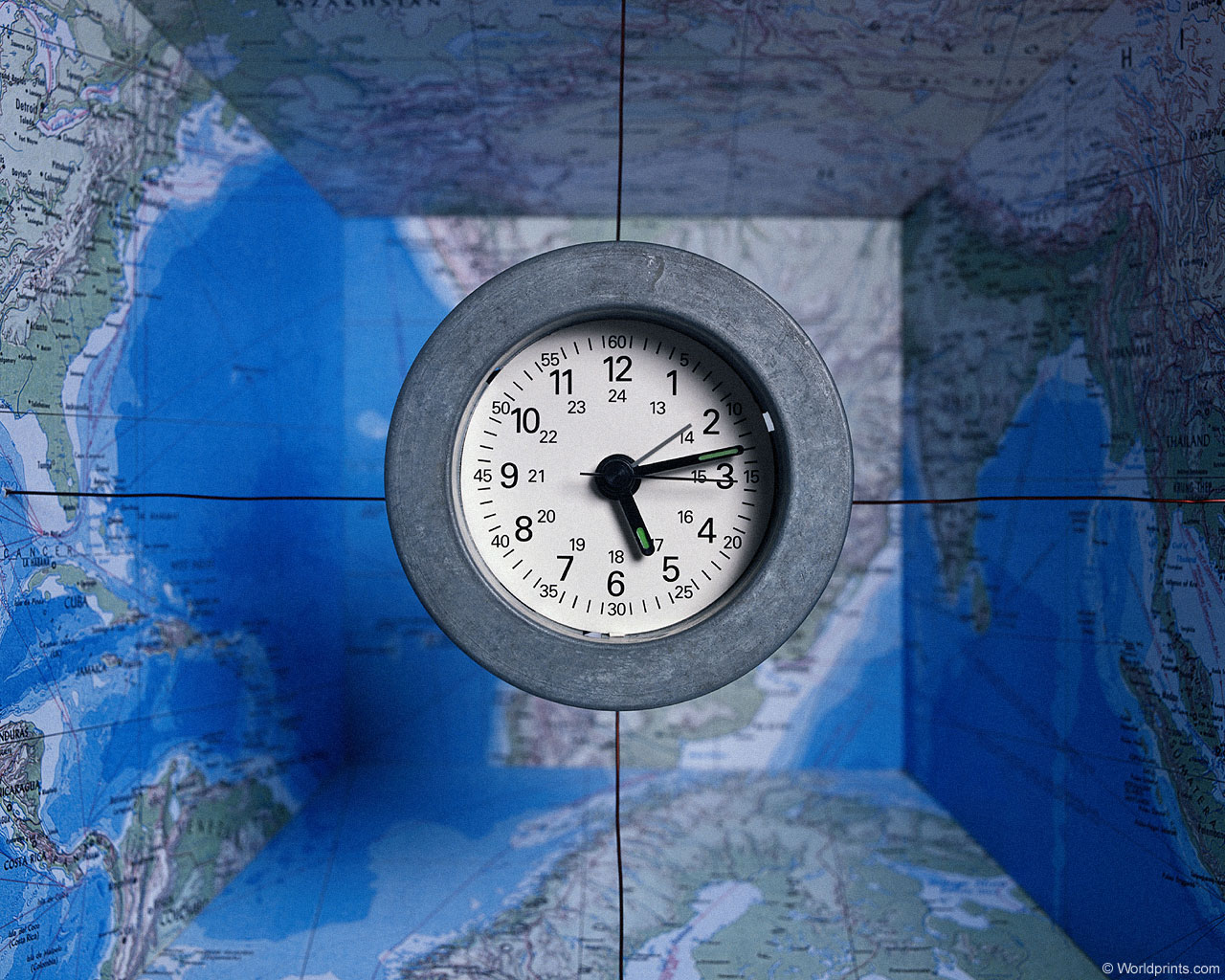 JEOPARDY
THANK YOU FOR the game!!!
GOOD BYE